Unit 8 At the fruit shop
第一课时
WWW.PPT818.COM
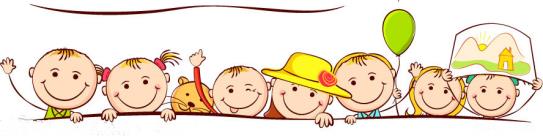 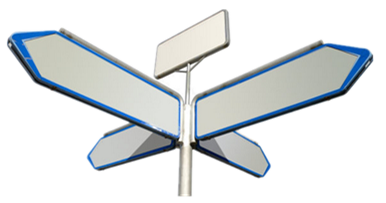 the fruit shop
the park
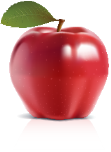 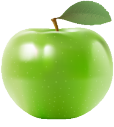 Where do you think Marco is going?
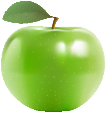 下一页
上一页
退出
主页
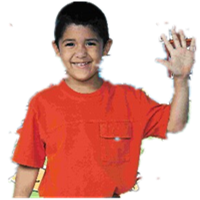 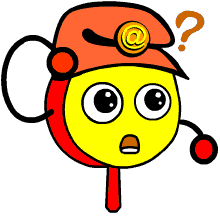 Marco
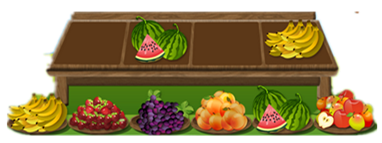 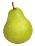 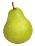 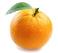 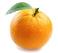 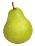 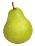 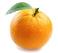 What are these?
下一页
上一页
退出
主页
At the fruit shop
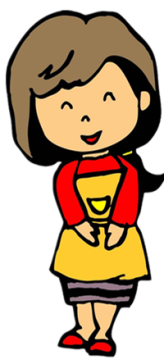 shop assistant
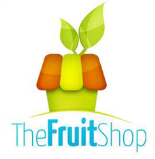 fruit
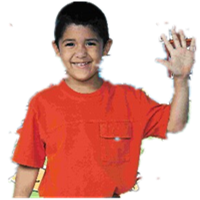 Marco
What fruit do you like?
I like…
下一页
上一页
退出
主页
Ask and answer
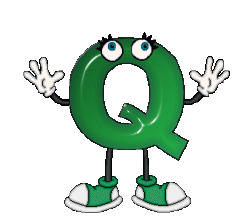 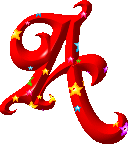 下一页
上一页
退出
主页
Look and learn
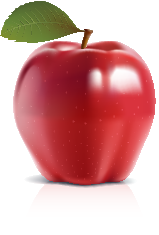 an
apple
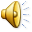 PPT模板：www.1ppt.com/moban/                  PPT素材：www.1ppt.com/sucai/
PPT背景：www.1ppt.com/beijing/                   PPT图表：www.1ppt.com/tubiao/      
PPT下载：www.1ppt.com/xiazai/                     PPT教程： www.1ppt.com/powerpoint/      
资料下载：www.1ppt.com/ziliao/                   范文下载：www.1ppt.com/fanwen/             
试卷下载：www.1ppt.com/shiti/                     教案下载：www.1ppt.com/jiaoan/               
PPT论坛：www.1ppt.cn                                     PPT课件：www.1ppt.com/kejian/ 
语文课件：www.1ppt.com/kejian/yuwen/    数学课件：www.1ppt.com/kejian/shuxue/ 
英语课件：www.1ppt.com/kejian/yingyu/    美术课件：www.1ppt.com/kejian/meishu/ 
科学课件：www.1ppt.com/kejian/kexue/     物理课件：www.1ppt.com/kejian/wuli/ 
化学课件：www.1ppt.com/kejian/huaxue/  生物课件：www.1ppt.com/kejian/shengwu/ 
地理课件：www.1ppt.com/kejian/dili/          历史课件：www.1ppt.com/kejian/lishi/
An apple, an apple.
  I can see  a           apple.
An apple, an apple.
  I can see  an apple.
red
How many?
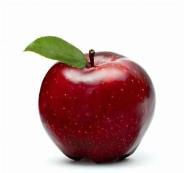 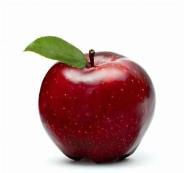 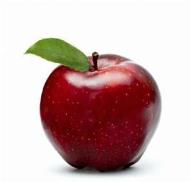 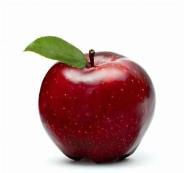 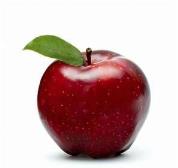 one apple
three apples
two apples
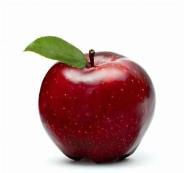 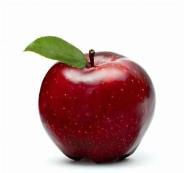 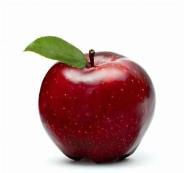 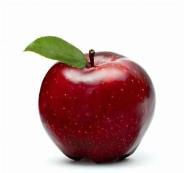 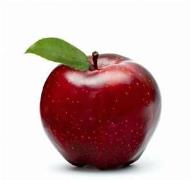 four
six apples
five apples
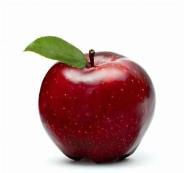 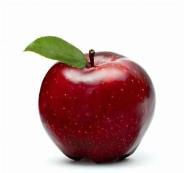 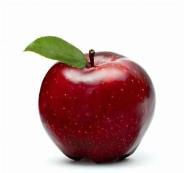 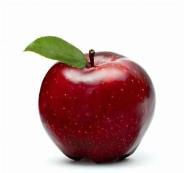 seven apples
more
下一页
上一页
退出
主页
Count and chant
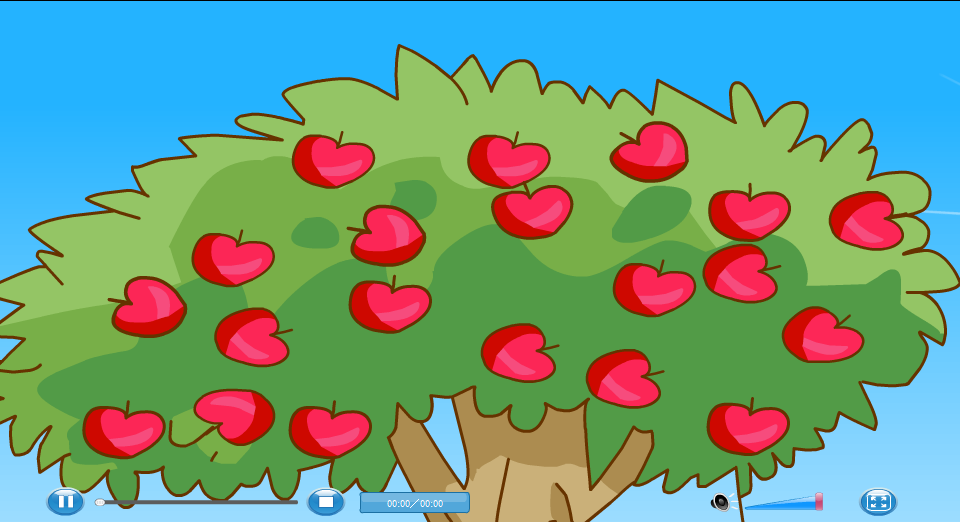 下一页
上一页
退出
主页
Count and chant
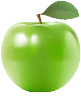 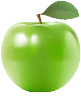 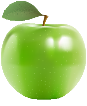 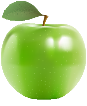 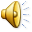 One apple,
Two apples,
Three apples,
Four.
Five apples,
Six apples,
Seven apples,
More
I like apples. They are sweet.
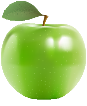 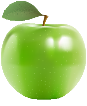 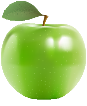 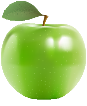 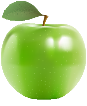 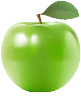 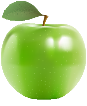 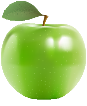 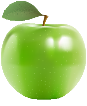 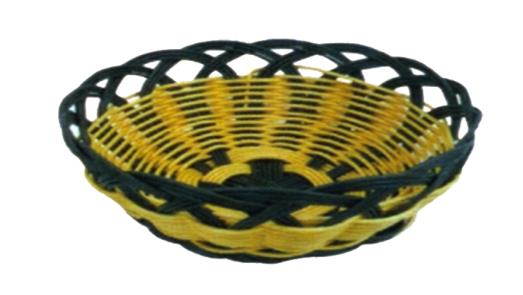 sweet
A ________, a _________.
I can see a                 banana.
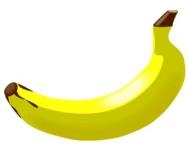 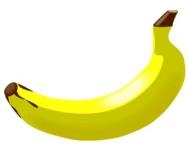 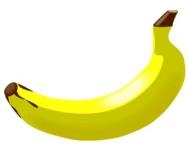 I like bananas. They are               .
下一页
上一页
退出
主页
Look and learn
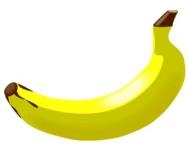 a banana
banana
banana
three  bananas
yellow
yummy
yummy
下一页
上一页
退出
主页
Look and learn
an
orange
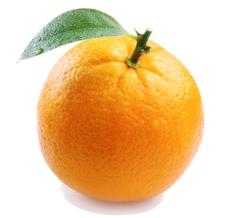 x
o
b  x
o
An ______, an ______. 
I can see an               orange.
orange
orange
orange
I like oranges. 
They are juicy.
下一页
上一页
退出
主页
How many ?
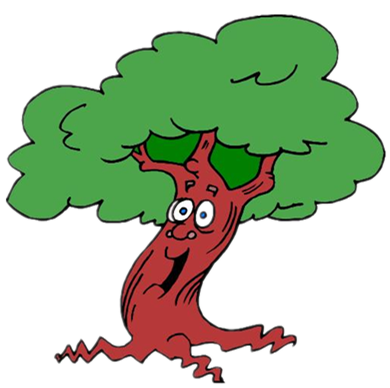 One ______,
Two ______s,
Three ______s,
Four.
Five ______s,
Six ______s,
Seven ______s,
More!
orange
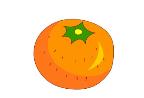 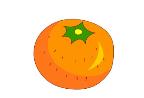 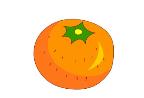 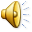 orange
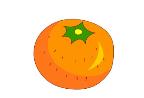 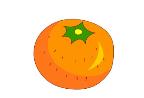 orange
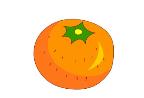 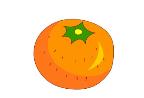 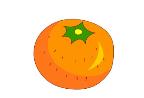 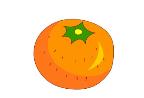 juicy
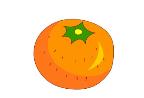 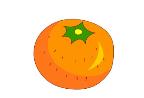 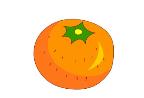 orange
orange
orange
A ____, a ____. I can see a             pear.
下一页
上一页
退出
主页
Look and learn
pear
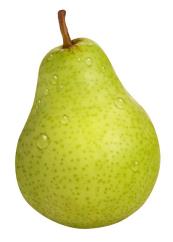 a
p
each
anda
p
green
pear
pear
Big pear, small pear,
I can see,
Big pear, small pear
For you and me,
The big one for you.
The small one for me.
I like pears. They are tasty.
下一页
上一页
退出
主页
Look and learn
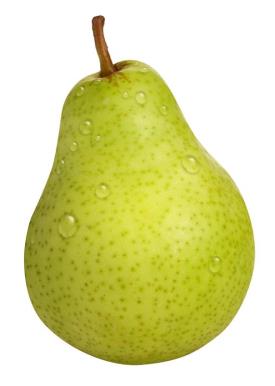 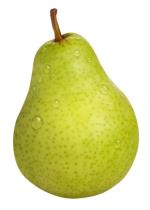 tasty
small
big
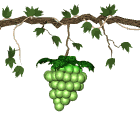 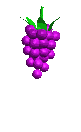 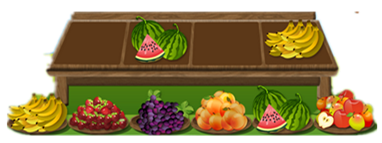 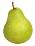 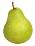 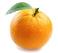 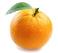 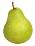 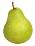 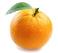 I don’t like lemons. 
 They are sour.
I don’t like durians. 
 They are tangy.
下一页
上一页
退出
主页
More fruit
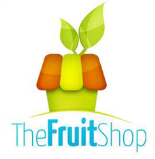 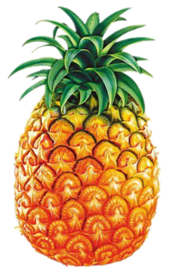 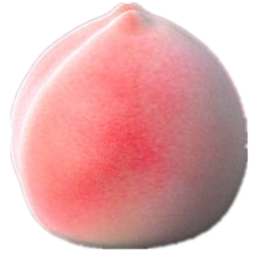 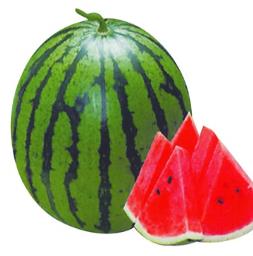 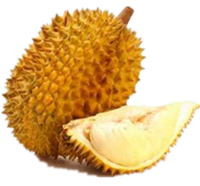 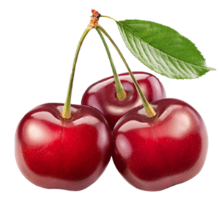 peach
grapes
strawberry
pineapple
lemon
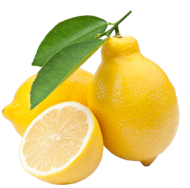 watermelon
cherry
durian
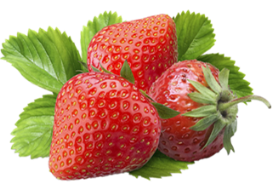 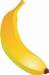 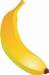 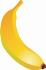 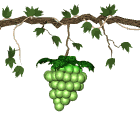 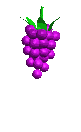 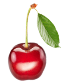 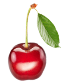 I like           . They are         .
I don’t like           . They are         .
下一页
上一页
退出
主页
juicy
sour
yummy
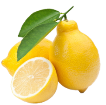 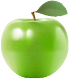 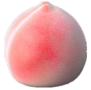 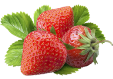 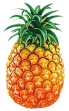 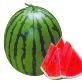 tasty
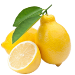 sour
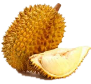 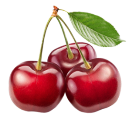 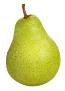 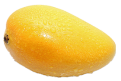 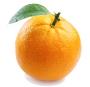 tangy
sweet
tasty
下一页
上一页
退出
主页
Game
Quick eyes
q
_ueen
q
_uiet
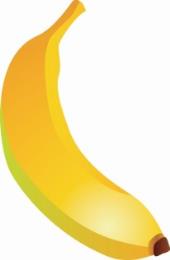 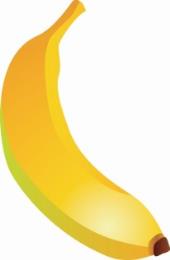 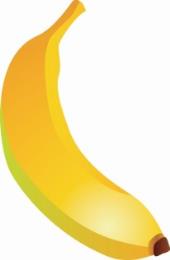 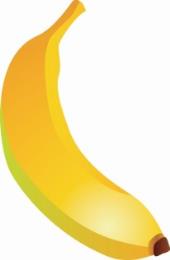 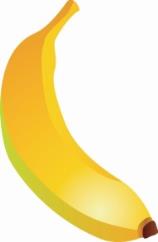 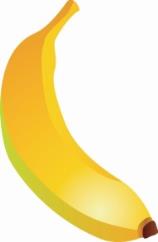 下一页
上一页
退出
主页
Game
three bananas
Sorry, try again!
Very good!
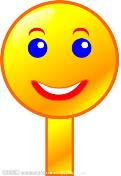 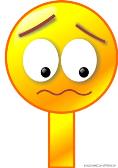 没看清？点击我，再看一次吧!(^o^)
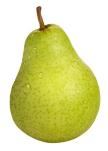 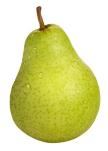 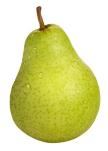 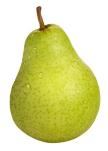 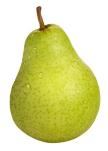 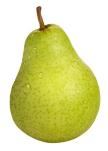 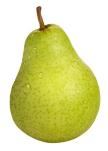 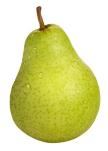 下一页
上一页
退出
主页
Game
four pears
Sorry, try again!
Very good!
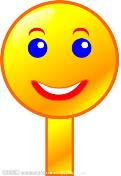 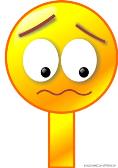 没看清？点击我，再看一次吧!(^o^)
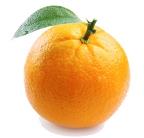 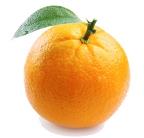 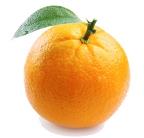 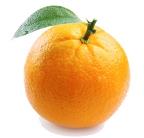 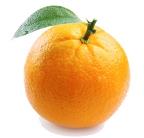 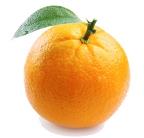 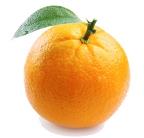 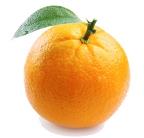 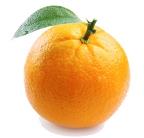 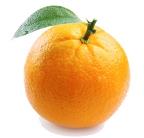 下一页
上一页
退出
主页
Game
five oranges
Sorry, try again!
Very good!
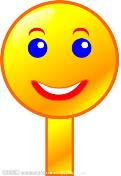 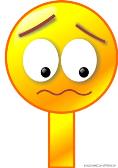 没看清？点击我，再看一次吧!(^o^)
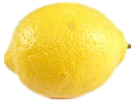 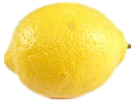 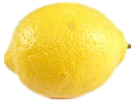 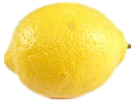 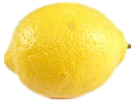 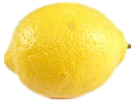 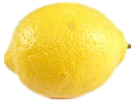 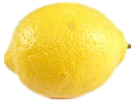 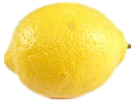 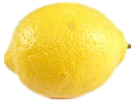 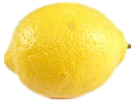 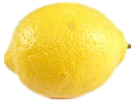 下一页
上一页
退出
主页
Game
six lemons
Sorry, try again!
Very good!
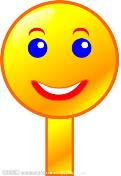 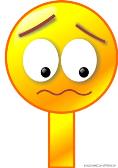 没看清？点击我，再看一次吧!(^o^)
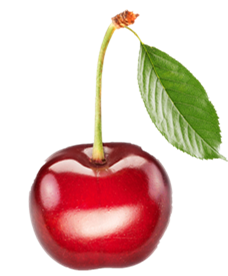 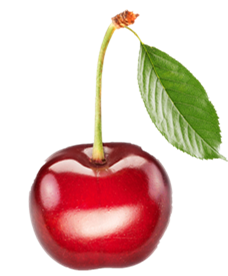 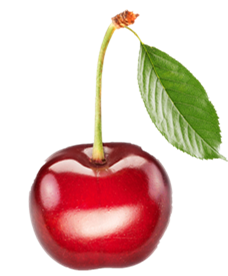 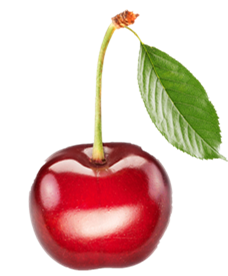 下一页
上一页
退出
主页
Game
two cherries
Sorry, try again!
Very good!
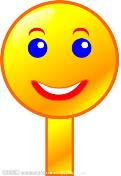 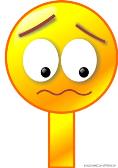 没看清？点击我，再看一次吧!(^o^)
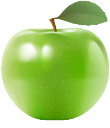 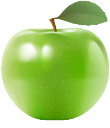 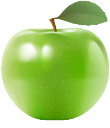 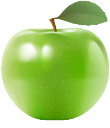 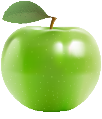 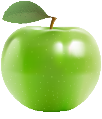 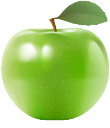 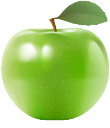 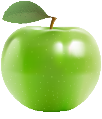 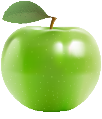 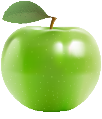 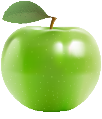 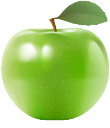 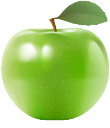 下一页
上一页
退出
主页
Game
seven apples
Sorry, try again!
Very good!
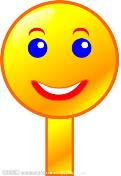 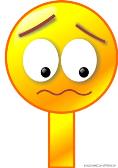 没看清？点击我，再看一次吧!(^o^)
下一页
上一页
退出
主页
Game
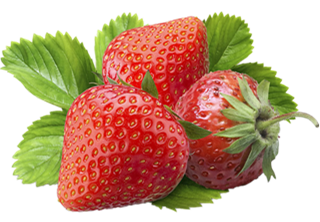 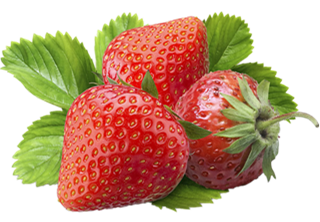 three strawberries
Sorry, try again!
Very good!
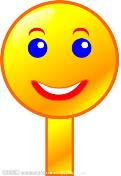 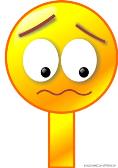 没看清？点击我，再看一次吧!(^o^)
下一页
上一页
退出
主页
Listen and say
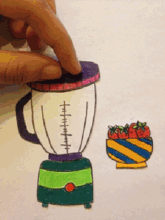 juice
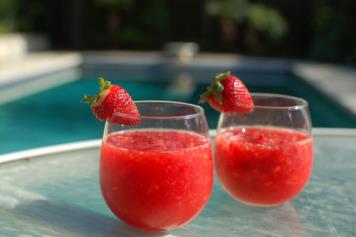 下一页
上一页
退出
主页
Listen and say
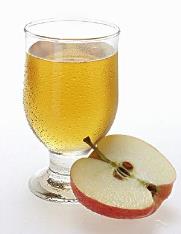 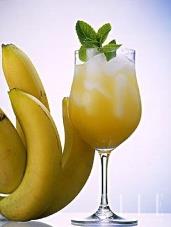 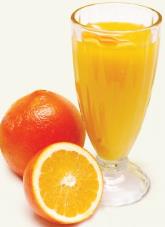 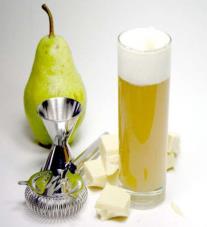 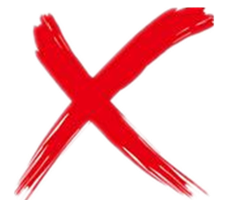 apple juice
banana juice
orange juice
pear juice
pear juice
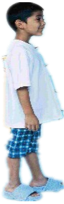 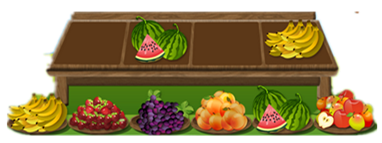 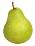 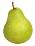 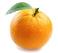 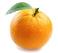 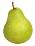 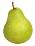 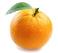 下一页
上一页
退出
主页
At the fruit shop
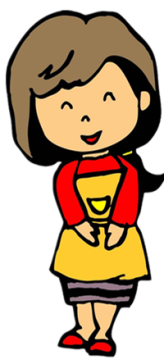 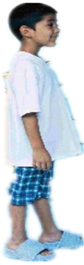 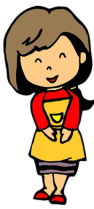 B.  apples.
B.  two.
C.  bananas.
C.  three.
A.  pears.
A.  one.
D.  oranges.
D.  four.
1.What does Marco like?
2.How many apples does Marco buy?
下一页
上一页
退出
主页
At the fruit shop
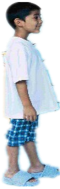 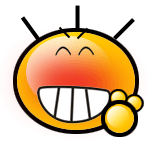 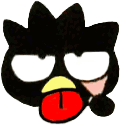 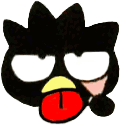 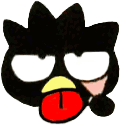 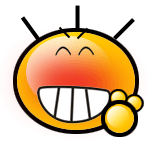 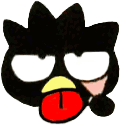 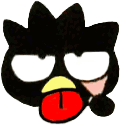 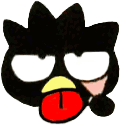 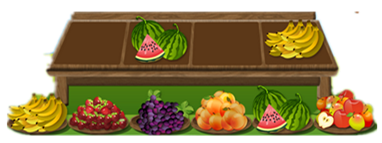 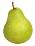 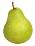 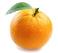 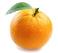 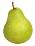 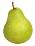 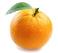 下一页
上一页
退出
主页
Listen and say
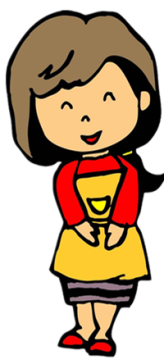 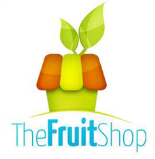 Good afternoon.
Can I help you ?
What do you like ?
Here you are !
Bye bye !
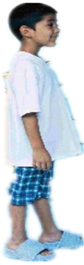 Thank you. Goodbye.
Good afternoon.
Yes, please.
I like apples. They are sweet.
May I have four apples, please?
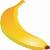 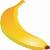 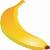 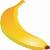 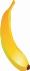 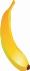 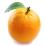 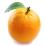 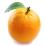 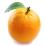 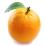 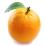 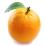 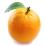 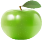 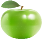 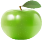 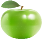 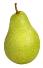 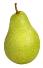 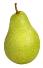 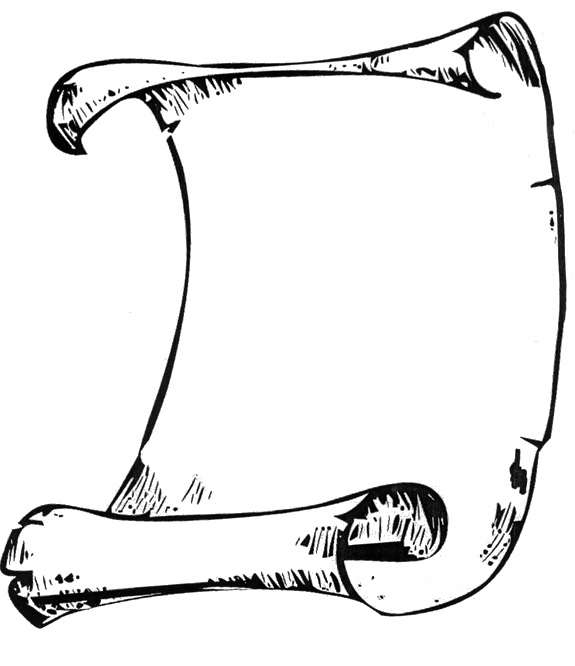 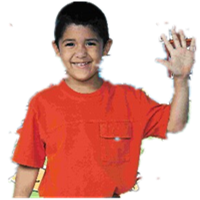 购物清单
Shopping list
apples
4
_ bananas
6
_ oranges
8
_ pears
3
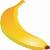 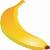 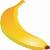 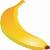 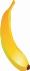 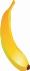 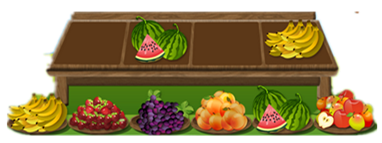 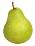 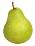 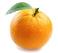 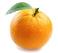 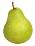 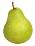 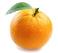 下一页
上一页
退出
主页
Listen and say
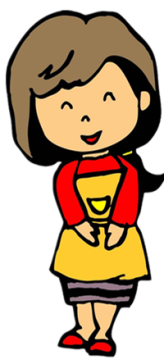 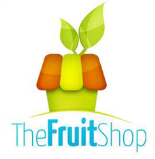 Good ________.
Can I ________ ?
_________ !
What do you like ?
Here you are !
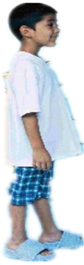 I like _____. They are ______.
May I have ________, please?
Thank you. Goodbye.
Good ________.
Yes, please.
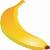 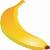 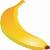 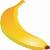 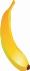 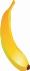 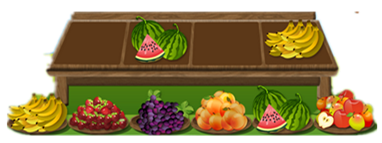 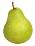 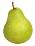 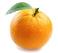 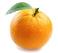 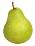 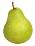 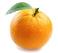 下一页
上一页
退出
主页
Listen and say
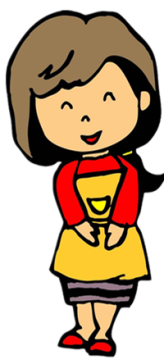 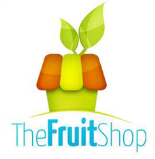 Good _________.
Can I ________ ?
What do you like ?
Here you are !
_________ !
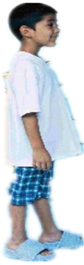 Good _______.
I like _____. They are ______.
May I have ________, please?
Yes, please.
Thank you. Goodbye.
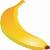 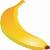 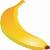 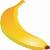 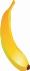 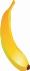 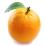 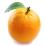 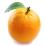 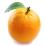 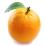 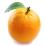 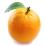 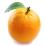 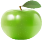 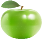 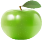 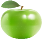 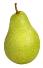 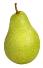 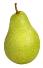 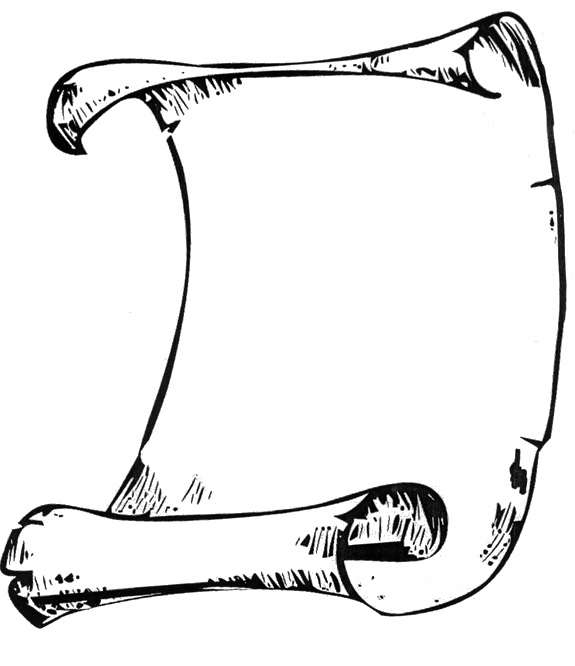 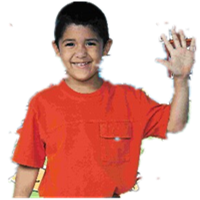 购物清单
Shopping list
apples
4
_ bananas
6
_ oranges
8
_ pears
3
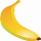 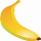 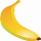 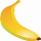 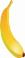 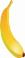 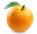 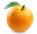 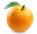 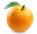 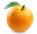 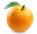 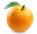 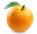 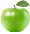 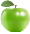 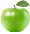 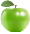 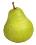 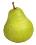 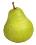 下一页
上一页
退出
主页
Pair  work
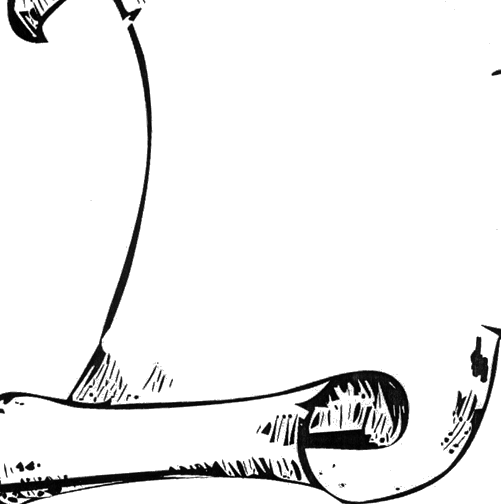 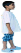 Good                     .
Good        _____ . Can I___________ ?
Shopping list
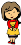 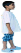 apples
4
Yes, please .
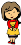 What do you like?
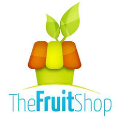 _ bananas
6
I like                      .They are               .
May I have                    , please?
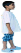 _ oranges
8
_ pears
3
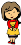 Here you are!
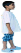 Thank you ! Goodbye .
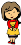 Bye bye .
下一页
上一页
退出
主页
Homework
Fruit I like
Make your own shopping list.列出自己喜欢的水果清单。
Listen and read Page 39。跟读模仿课文39页。
Say the chant on Page 41.欣赏课文41页韵律诗。